Navigating Tests
A Guide to the SAT, PSAT, and the ACT
Understanding the Tests
SAT= Scholastic Aptitude test
Promoted by CollegeBoard
PSAT = Pre-SAT 
Can predict SAT Scores
ACT = American College Test
NOT associated with College Board
Understanding the Tests
SAT= Scholastic Aptitude test
Not to be confused with the other SAT=
		Stanford Achievement Test
Taken in school along with FCAT
PSAT
Promoted as early as middle school
BIG DEAL because this test is what qualifies students to be a National Merit Scholar 
	(= major scholarships!)
Also called the NMSQT = National Merit Scholar Qualifying Test
NMSQT…Say What?
1.5 Million take the test
50,000 earn recognition
16,000 are Semifinalists
15,000 Finalists
8,300 Winners
SAT
Required for Bright Futures!
Still needed, even if you were in Duke TIPs!	
Colleges want to see your SAT scores from high school
Scores will likely increase from grade 7
SAT
Old Scale:	Critical Reading
				Mathematics 
Both on an 800-point scale
All individual scores are added together to make your total score
200 = minimum score
1600 = perfect score
SAT
NEW Scale:	Critical Reading
				Mathematics 
				Writing
All subtests on an 800-point scale
All individual scores are added together to make your total score
2400 = perfect score
SAT
The SAT and PSAT are graded on a VERY similar scale, but the SAT score is x10. So…

Sample score: (PSAT)
			Critical Reading = 53
				        Math = 60
				     Writing = 46
		   COMPOSITE SCORE = 159
SAT
The SAT and PSAT are graded on a VERY similar scale, but the SAT score is x10. So…

Sample score: (SAT)
			Critical Reading = 530
				        Math = 600
				     Writing = 460
		   COMPOSITE SCORE = 1590
A Note about writing scores…
Some universities and scholarships still don’t consider writing scores, but some do!
When trying to improve your SAT score, it’s ok to focus more on the Reading and Math Sections. But don’t completely ignore writing because it still shows up as part of your score. Just don’t lose as much sleep over it…
A Note about writing scores…
Furthermore, the writing score is still VERY important with the PSAT. To be considered a National Merit Scholar, all 3 scores are included.
Instead, when trying to determine if your score is a good score or not, it’s ok to take out the writing score and look at your composite score from Reading and Math only.
What is a good score?
PSAT: For National Merit Scholars, remember that all 3 parts are considered. There is no exact cutoff score; it changes slightly every year. Instead, it’s based on everyone who took the test that year, and they look at the top 4%.
What is the top 4% for the PSAT to be a National Merit Scholar?
200+ (Usually 215+)
Remember, perfect score = 240
What is a good score?
What is the top 4% for the PSAT to be a National Merit Scholar?
200+ (Usually 215+)
Remember, perfect score = 240

That means that a good SAT Score will look the same, but you don’t HAVE to shoot for the top 4%...
By The Numbers
Bright Futures
FAS = Florida Academic Scholar
Up to $101 per semester hour paid for
FMS = Florida Medallion Scholar
Up to $76 per semester hour paid for
The SAT II
SAT Subject Tests
Not always necessary; wait until you know what college(s) you want to go to AND what you want to major in before you sign up. Most don’t require it.
The SAT II: Available Tests
Chinese 
French 
German 
Modern Hebrew 
 Japanese 
 Korean 
Spanish
Literature 
U.S. History 
World History 
Mathematics Level  1
 Mathematics Level 2 
 Biology 
Chemistry 
Physics
ACT Test
English
Math
Reading 
Science
Writing (Optional)
ACT Test
English, Math, Reading, Science
All are on a 36-point scale. You get a score for each Subtest. Your composite score is the average of all your subscores. 
Writing (Optional)
When taken, makes up 1/3 of your English Subscore
Perfect Score = 36; Bright Futures Cutoff = 28
How to sign up
PSAT: Done in schools every October. Students do not have to sign up. 
SAT & ACT: Sign up online. Tests are given (on average) ONE Saturday each month during the school year
SAT.CollegeBoard.org
ACTstudent.org
Fees
PSAT: Always FREE
SAT: 
$49 for Reading, Math, and Writing
$22 additional for subject tests
FREE for all Juniors ONCE. Students will register at school (bulk registration) in January/February and students get to pick their test date. They can choose from March, May, or June. 
ACT:
$34 without Writing section
$49.50 with Writing section; Writing is optional and cannot be taken separately
Fees
Fee waivers are available for bot the SAT and ACT
You must be on free or reduced lunch
Limit 4 total
You must get the fee waiver BEFORE you register. The waiver has a code you must enter with your online registration!
More about signing up
Score Reports
Standard score reports are always free. You have the option to order more detailed score reports that give expanded information on your score, including wrong answers
More about signing up
Score Reports
Standard score reports are always free. You have the option to order more detailed score reports that give expanded information on your score, including wrong answers
Know your high school code! 
All high schools have 5 AND 6 digit codes…
One for the site you’re testing at
One for the school you attend
You only need these for registration
More about signing up
Required/Permitted Materials (Check online for full list)
Acceptable calculators and extra batteries 
PHOTO ID (or you won’t be able to test!)
#2 Pencils (none are provided!)
Water
Sending your scores
You can have your scores sent to up to 4 colleges for free! Any scores sent past the first four will cost extra.
Know your college codes!
Or leave it blank. Scores can be sent separately at a later time.
Also only needed when you register.
How To Prepare: ACT & SAT
For a fee:
Princeton Review
Kaplan
Huntington & Sylvan
Test Prep Books
Online, or from any major bookstore
Best when used DAILY!
How To Prepare: SAT
SAT Online
Need a code to get started.
See Mr. Delgado in the Success Lab
Quick to sign up, then practice as much as you want at home.
Practice tests with INSTANT score results
Study skills and lesson plans
How To Prepare: SAT
College Board’s Website
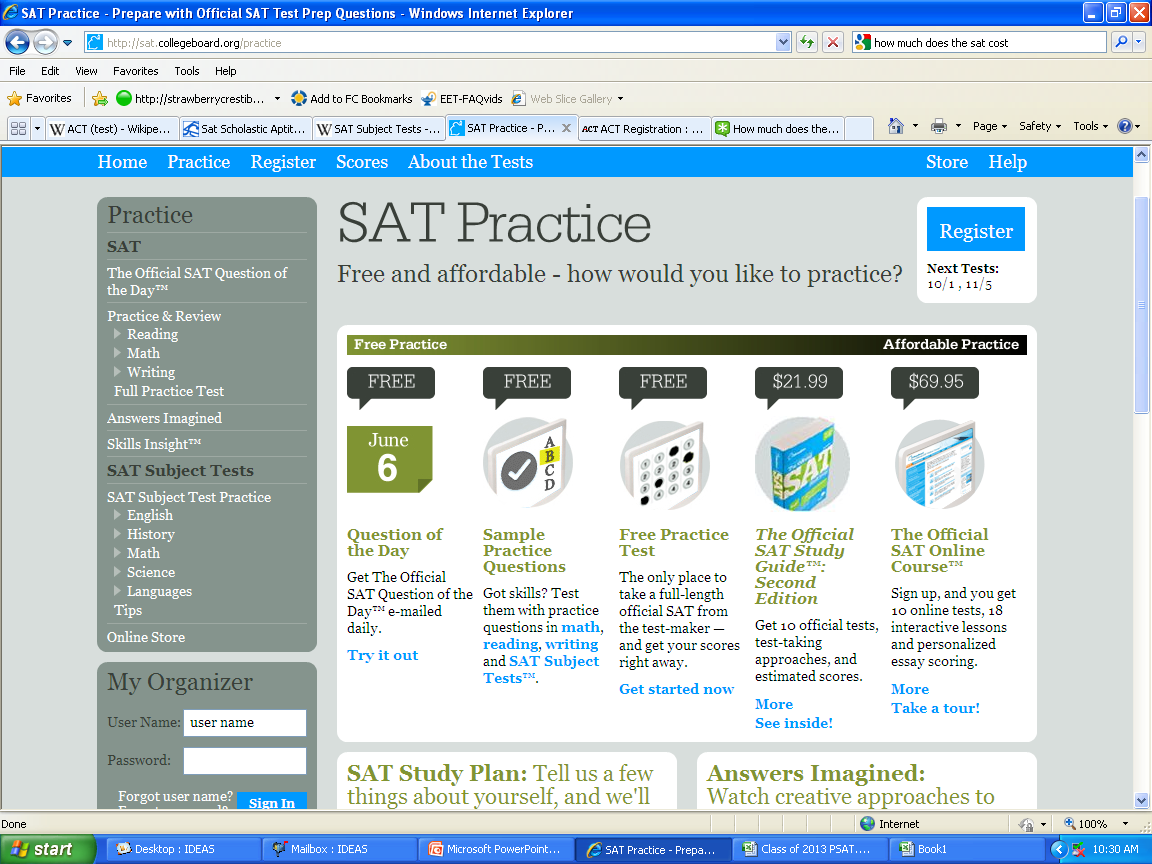 How To Prepare: SAT
SAT Prep Classes with the district
4 weeks each
4 consecutive Saturdays, 9:00 – 1:00
4 sessions a year: September, October, February, April
Multiple sites throughout the county, including:
Bloomingdale, Brandon, East Bay, Newsome, Durant, Plant City, & Riverview 
Also offered in summer at SCHS!
How To Prepare: SAT & ACT
Countless other sites online!
Search for Free SAT/ACT Practice and many results come up!
Number2.com
How To Prepare: ACT
Free help from www.act.org
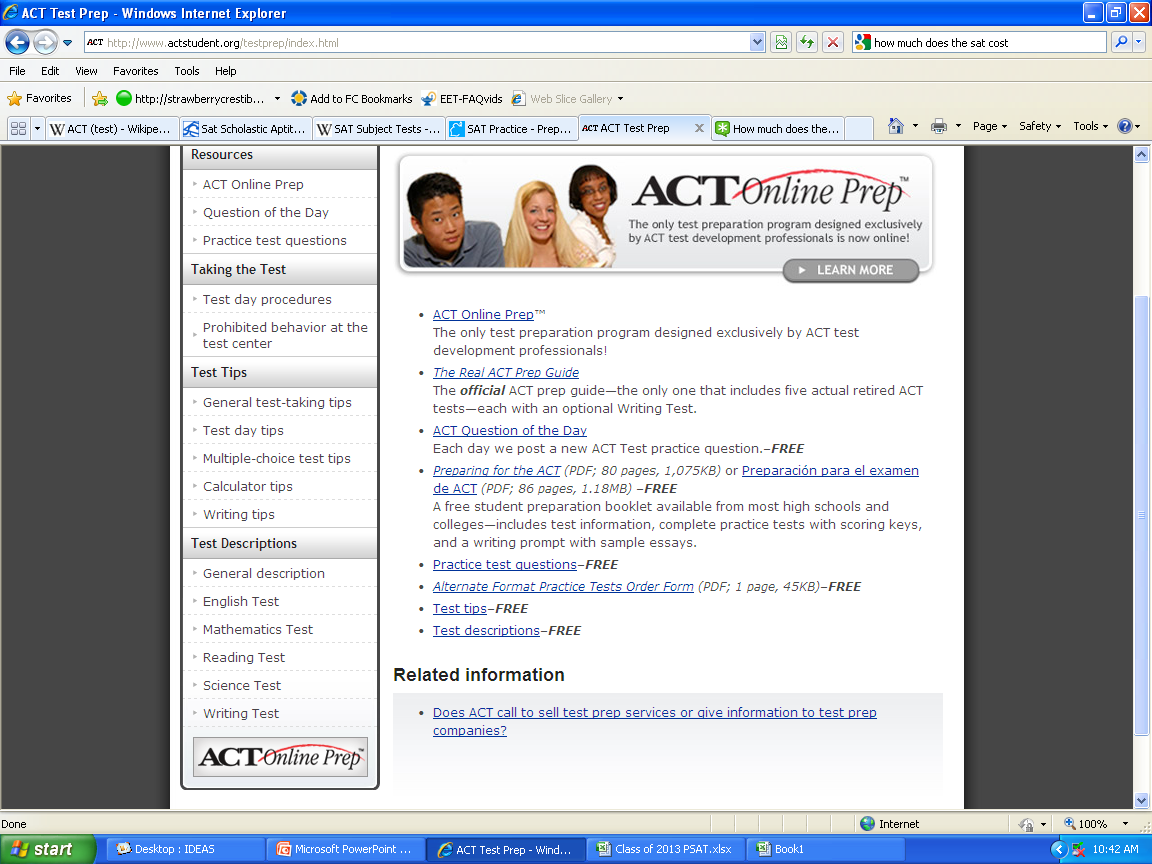 .
Test Dates: 2011-2012
So what’s the difference?
Why take one or the other?
Why take both?
SAT
Why take both?
Sometimes, students can score slightly higher on one test than another. This is especially helpful if you’re close to a cutoff score. Sometimes just sitting for the other test is enough for you to qualify. 
But if you get a score you’re happy with, taking additional tests isn’t necessary.
Why retake the SAT?
Remember, you can use your best subscores to make your composite score, even if they didn’t come from the same test! 
Taking the SAT multiple times can help improve your composite score by using subscores from different tests.
An example:
One student’s scores:
SAT = 1130 (out of 1600)
ACT Score = 25
Different Levels!
This is not always the case, but worth a try!
GOOD LUCK!